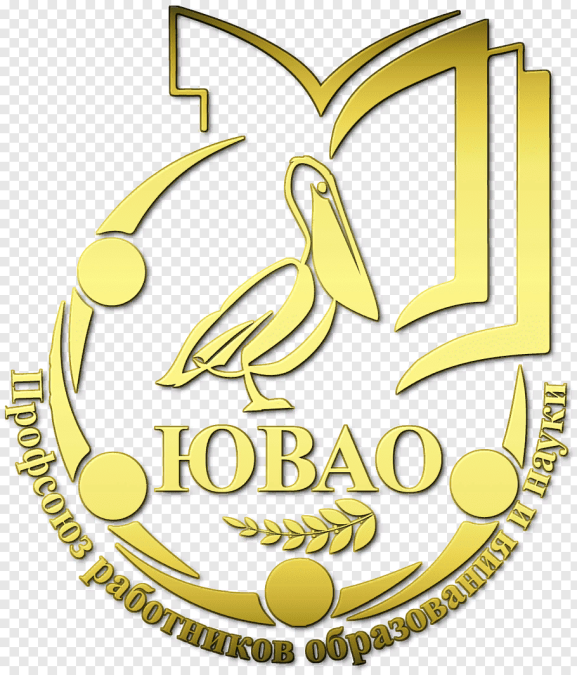 Итоги работы  первичной профсоюзной организации ГБОУ Школа 2051за 2024 год
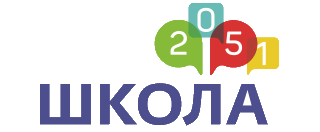 Государственное бюджетное общеобразовательное учреждение города Москвы «Школа № 2051»
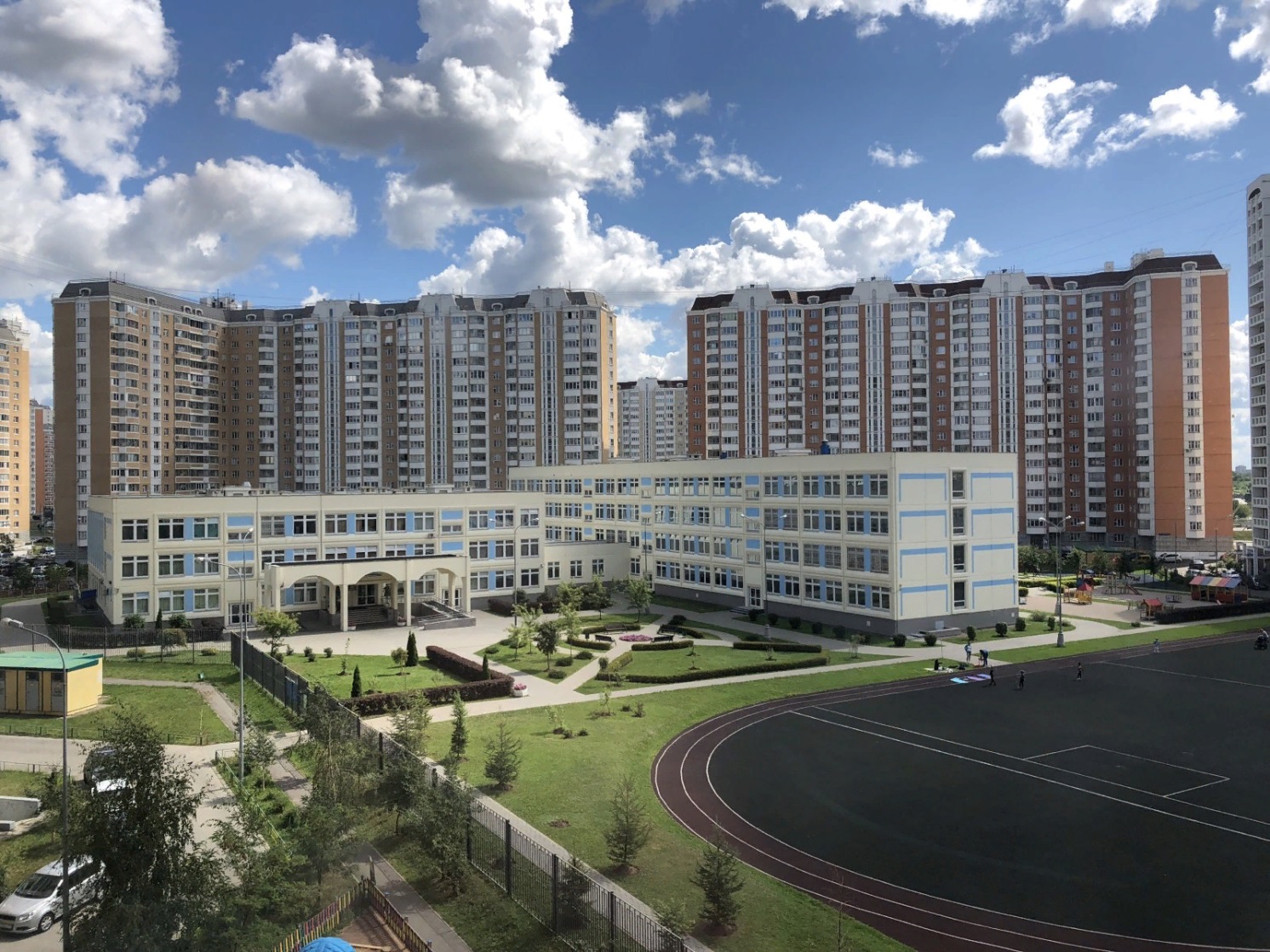 «Школа № 2051» расположена в районе «Некрасовка» ЮВАО г. Москвы.
В составе школы: 
2 школьных здания  
4 дошкольных корпуса
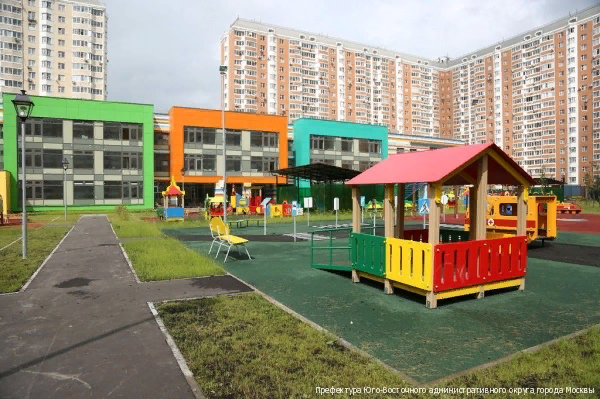 Профсоюзный комитет ППО ГБОУ «Школа № 2051 выбран на отчетно-выборной конференции   в сентябре 2024 года
Состав комитета
Худенко Т.В. – заместитель председателя
Иванова Ю.Б
Захарова В.А.
Русова Е.Н.
Тихомирова Е.В.
Коршакова М.М.
Морозова О. А 
Председатель ППО ГБОУ Школа № 2051
Председатель совета молодых педагогов – Зимина Марина Сергеевна
Структура ППО ГБОУ Школа № 2051
Численность ППО ГБОУ «Школа № 2051»
Членов профсоюза:
354 человека

87 %
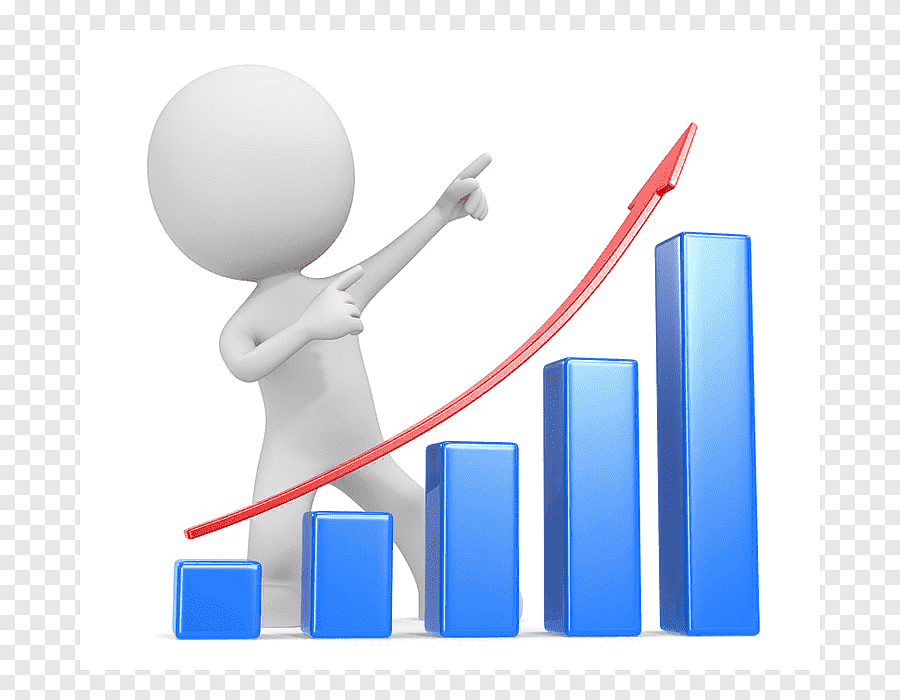 В сентябре 2024 года состоялась отчетно-выборная профсоюзная  конференция. Профсоюзный комитет и контрольно-ревизионная комиссия отчитались о проделанной работе.
 
Были  намечены приоритетные направления деятельности профсоюзной организации;
Озвучены актуальные вопросы на 2024-2025 учебный год; 
Внесены изменения в состав Комитете ППО и  комиссий. 
Выдвинуты делегаты на окружную профсоюзную конференцию.
Цель и задачи работы профсоюзного комитета
Главная цель работы профсоюзного комитета - защита прав и представление интересов членов профсоюза перед работодателем в области социально-трудовых отношений. 
Задачи:
    1. Повышение профсоюзного членства
    2. Создание благоприятных условий труда и отдыха сотрудников
    3. Оказывать разностороннюю необходимую помощь членам  профсоюза.
Направления работы ППО
За 2024 год было проведено 10 заседаний профсоюзного комитета
Согласование локальных актов и должностных инструкций работников ГБОУ Школа № 2051
Оказание материальной помощи на членам профсоюза,
Рассмотрено 53 заявления
Организация поздравлений с праздниками  и посещение театральных постановок
Участие в окружных и городских спортивных соревнованиях
Социальное партнерство
Коллективный договор 
№ 488
от 12.11.2024 года
зарегистрирован в Департаменте труда и социальной защиты населения г Москвы
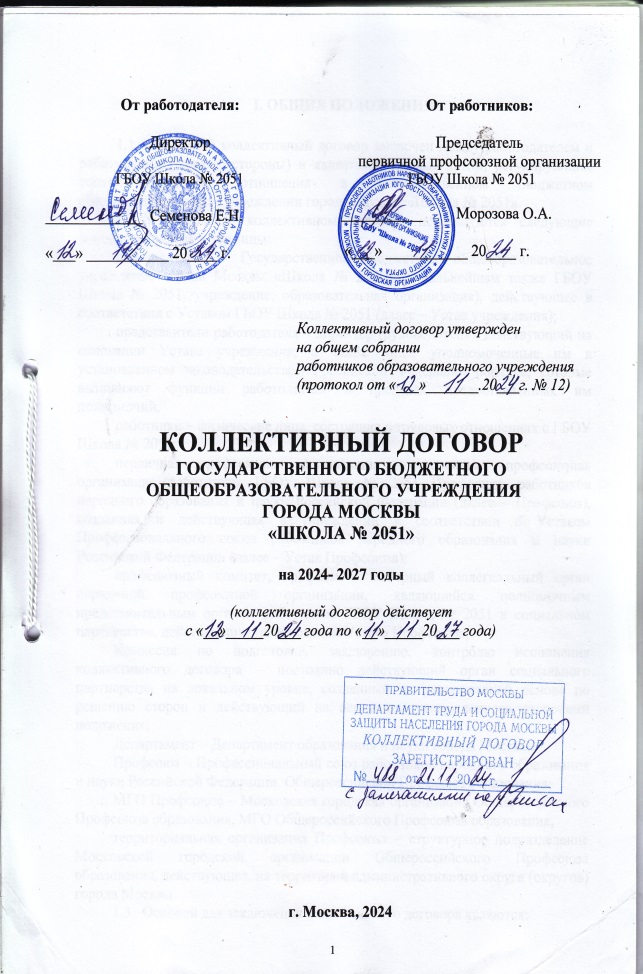 Школа- территория социального партнерства
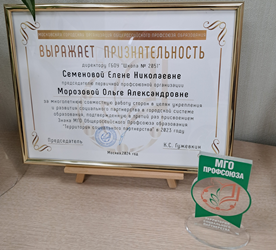 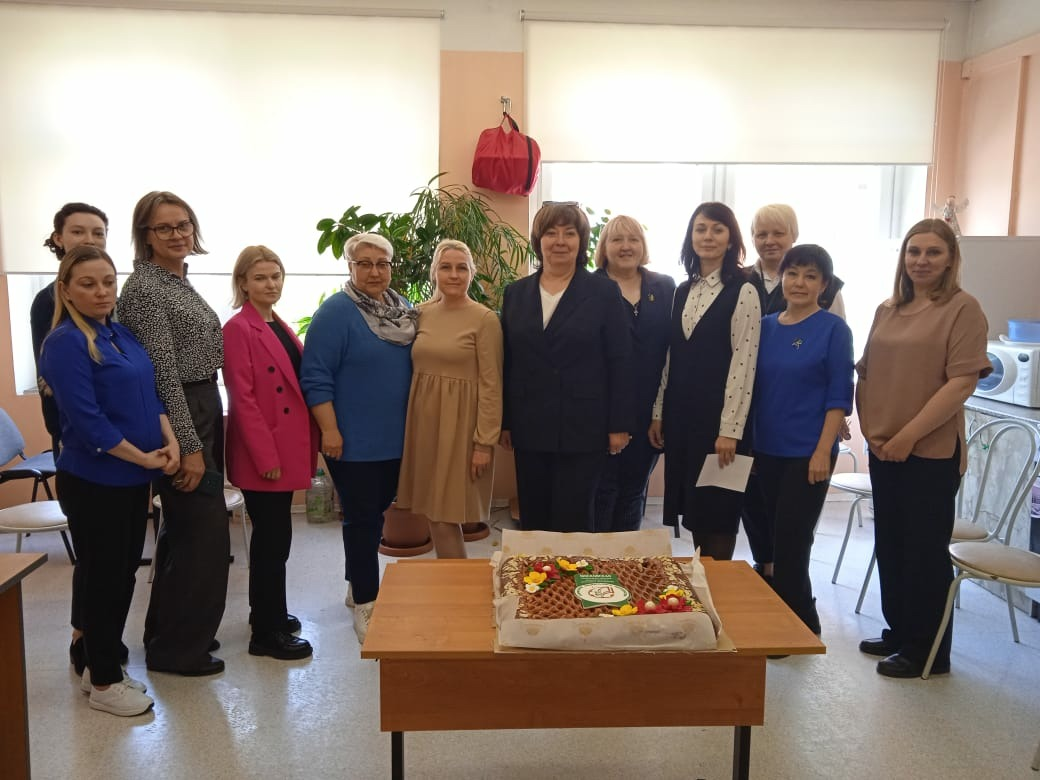 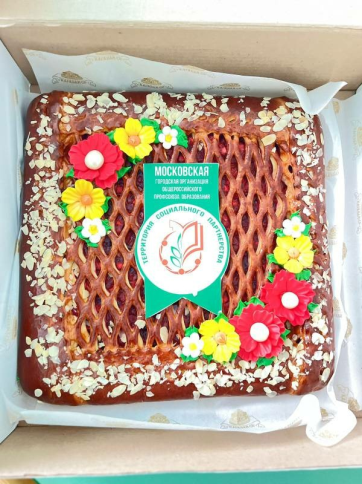 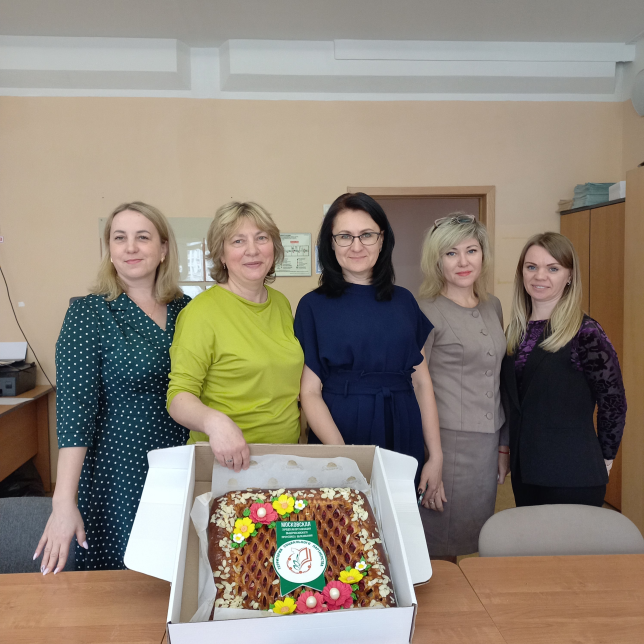 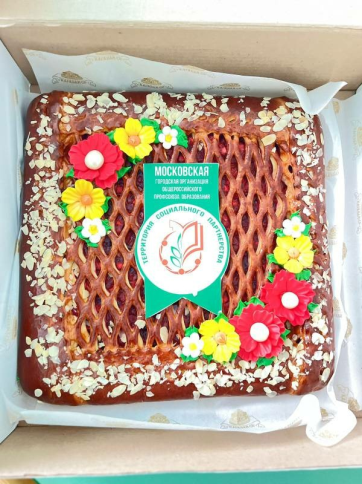 Мониторинг заработной платы
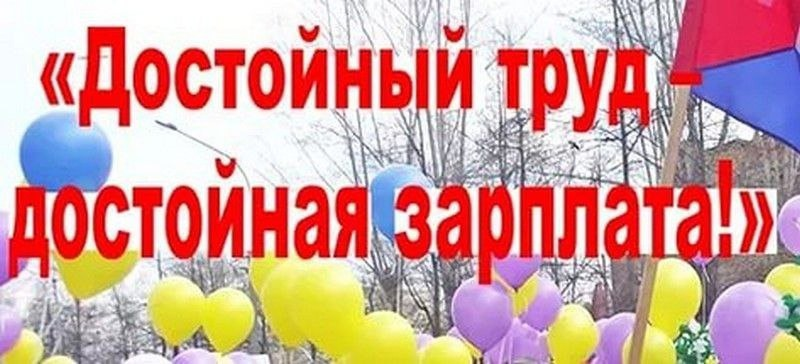 Достойная оплата труда педагогов:

Учитель – 156134 руб.

Воспитатель – 82319 руб.

Иные педагогические работники-

126508 руб.
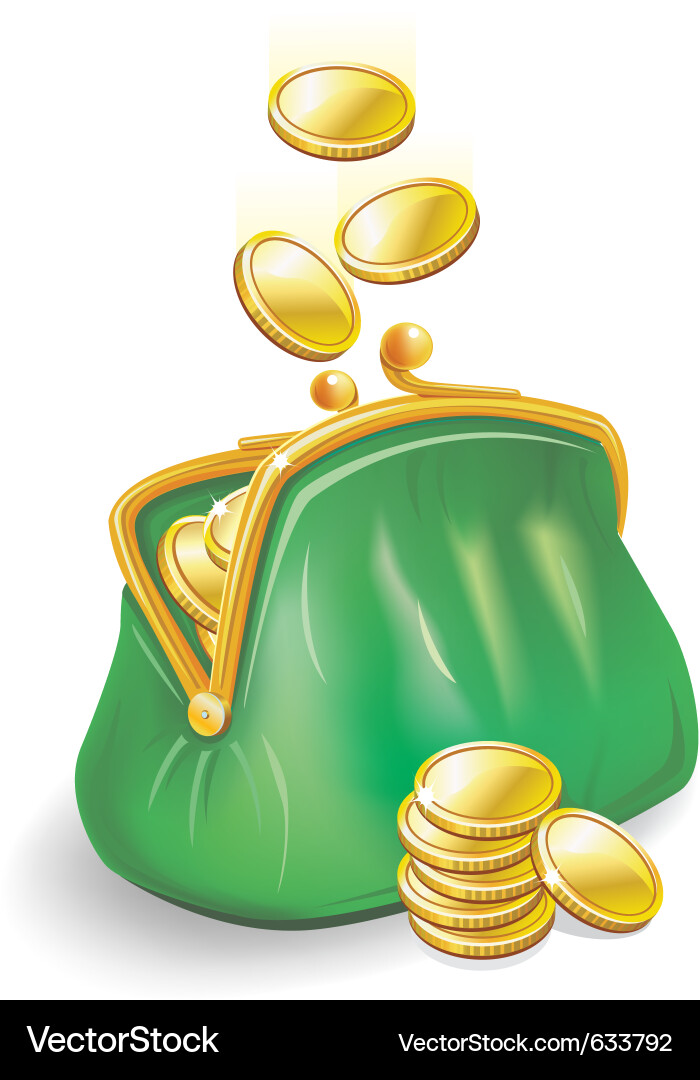 Охрана труда
ПРОВЕРКА
локальных актов регулирующих продолжительность
рабочего времени педагогических работников
СОГЛАСОВАНИЕ
с профсоюзом:
распределение нагрузки педагогов,
штатного расписания,
график отпусков,
локальные акты ОО
Представители профсоюзной организации
включены в состав Управляющего совета Школы
, Комиссии по охране труда и принимают
активное участие в разработке локальных актов
школы
Все сотрудники ОУ проходят инструктаж на рабочем месте
И обучение по охране труда
Социальные программы на сайте школы:
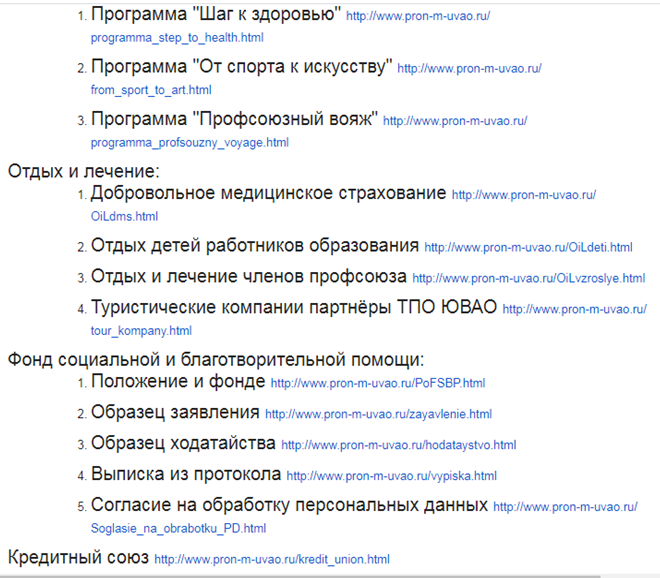 Курсы повышения квалификации для членов профсоюза в рамках проекта«Время творить и развиваться».
Онлайн — курсы:Предыдущие программы:1. Ландшафтный дизайн2. Дизайн интерьера3. Стилистика и искусство визажа4. Интернет-маркетинг: блогинг5. Основы фотографии.6. Имидж педагога7. Путь к стройностиНовые программы:1. Арт-терапия. Курс по рисованию2. Сам себе психолог. Практическая психология.3. Сам себе режиссер. Искусство видеомонтажа4. Как завоевать миллионы. Секреты правильной речи.
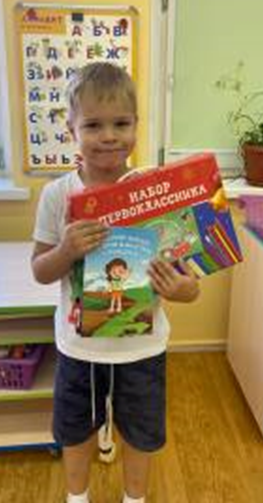 Поздравление будущих первоклассников 
и выпускников школы, посещение Новогодних ёлок
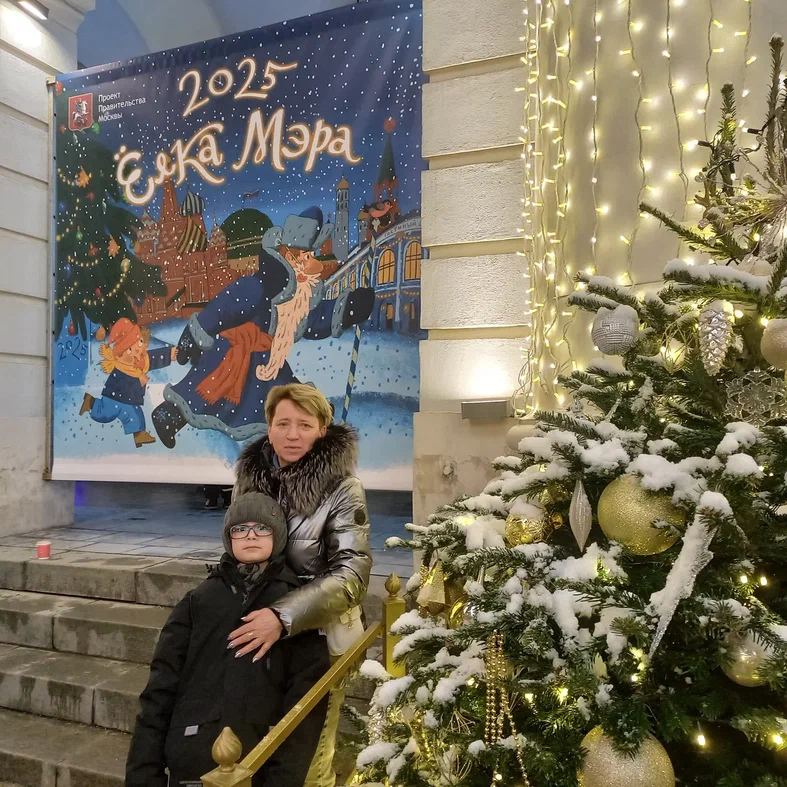 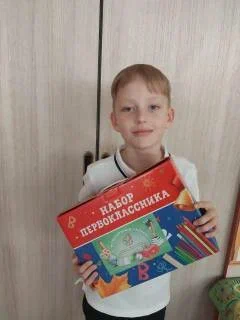 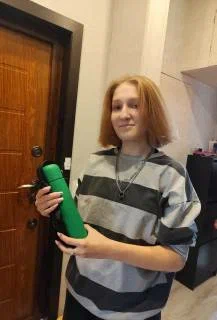 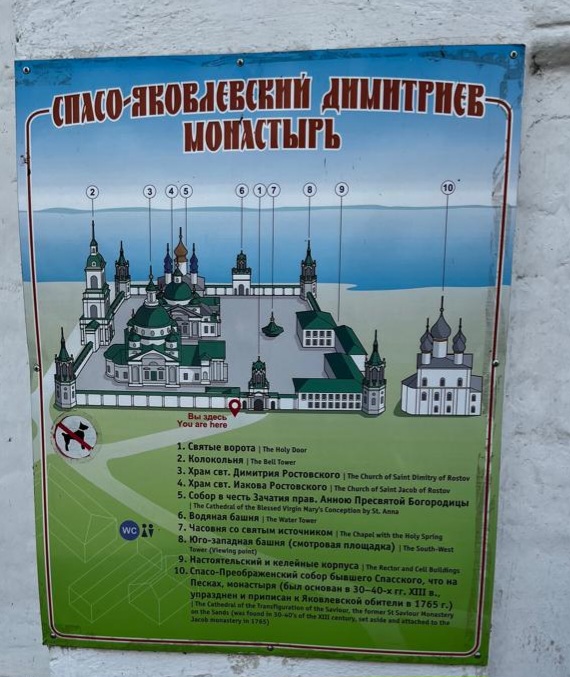 Профсоюзный вояж
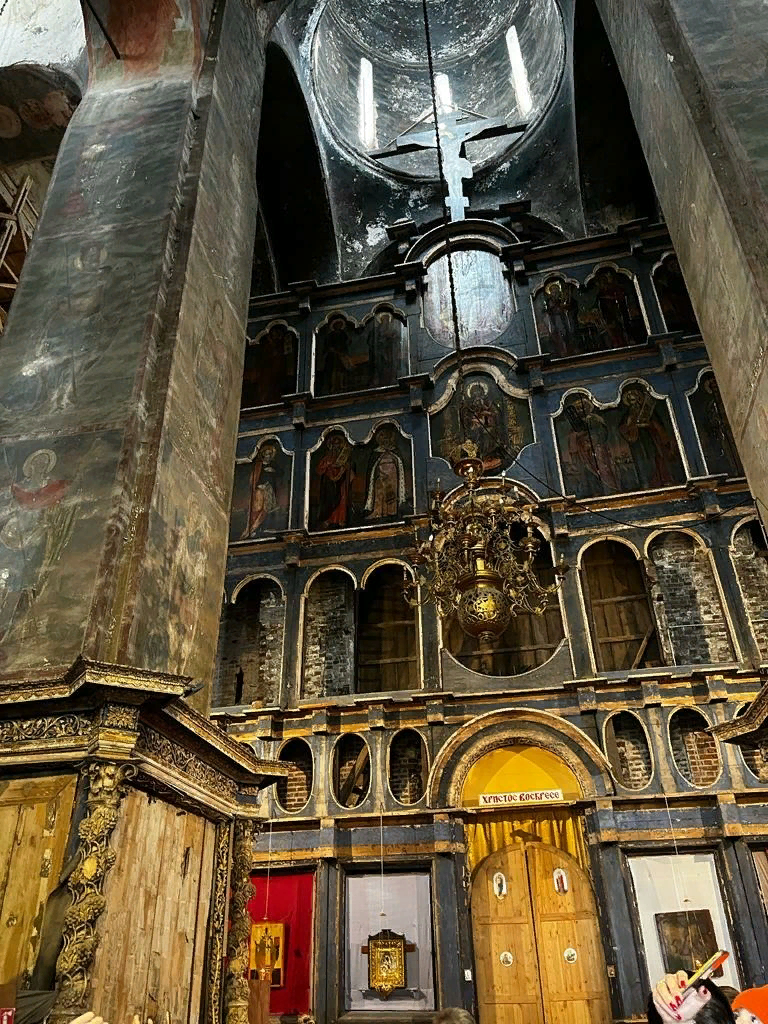 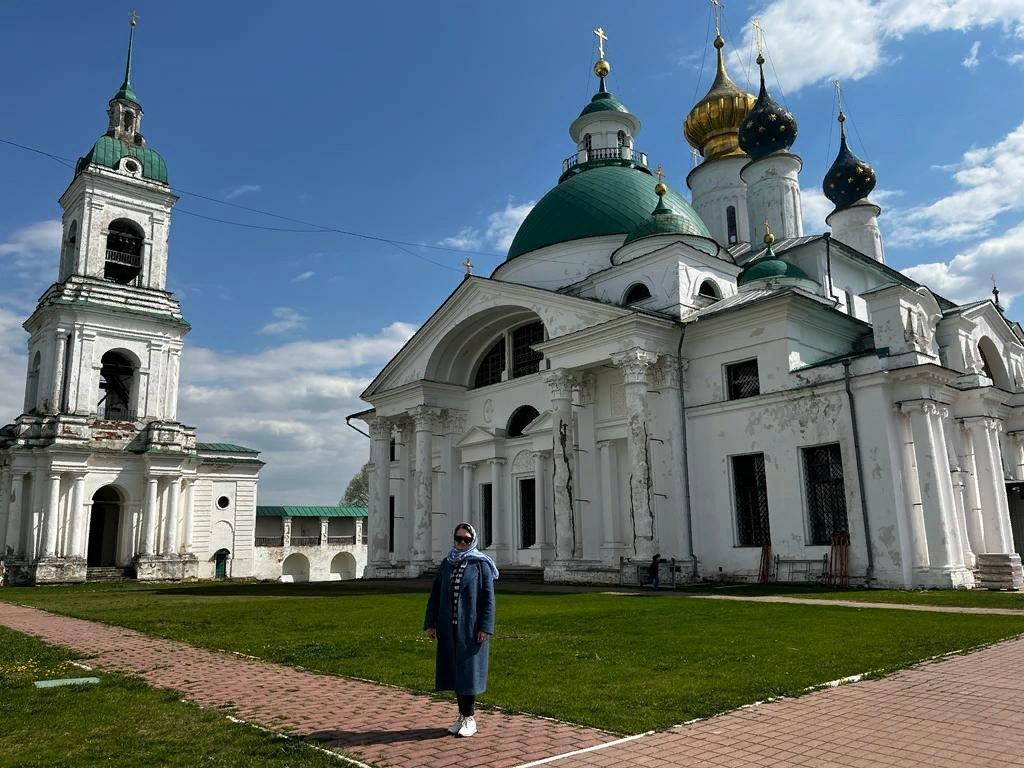 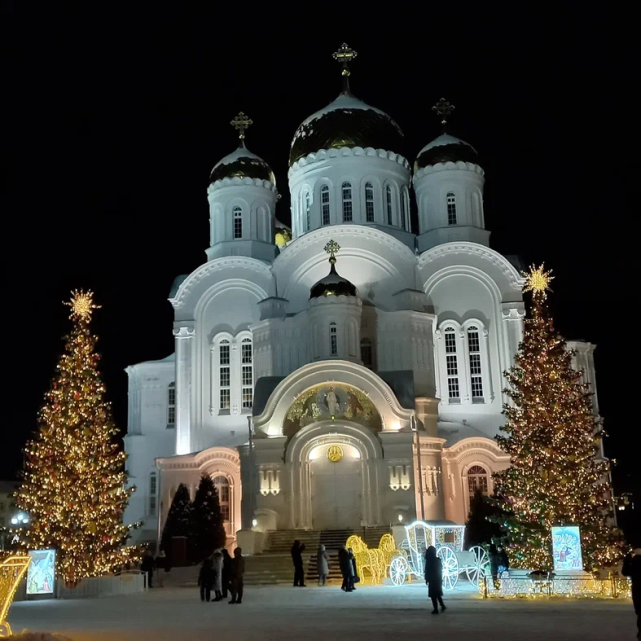 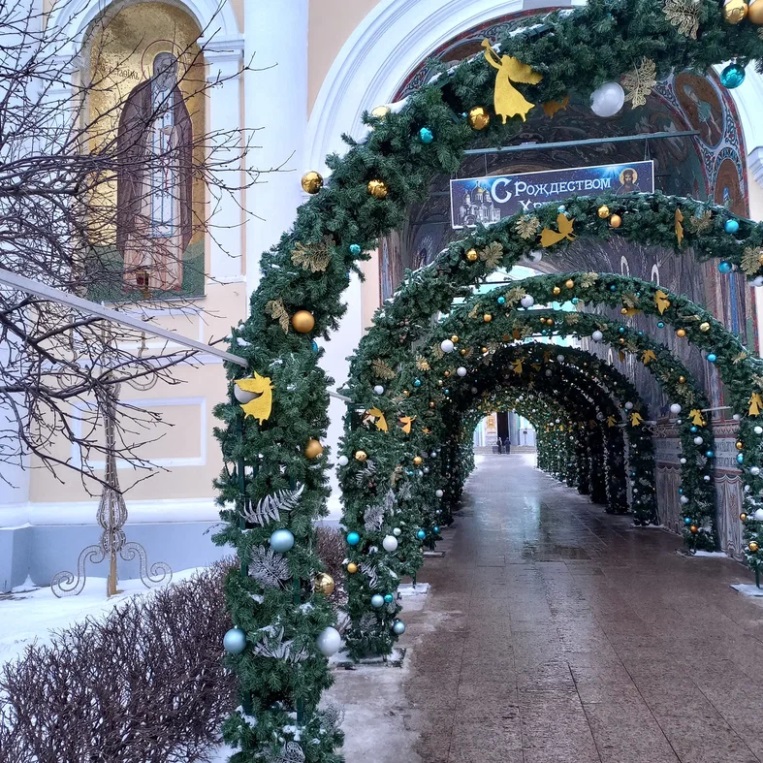 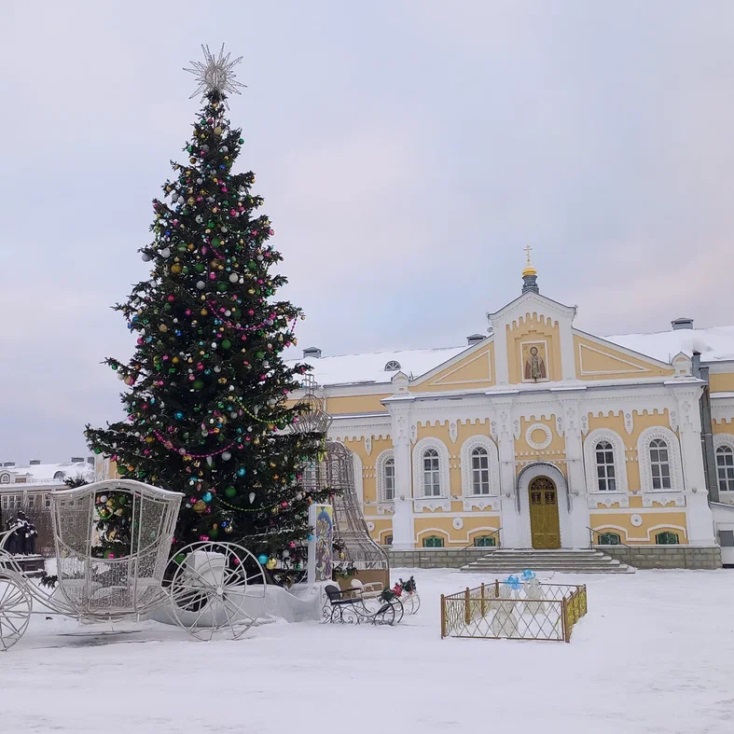 Задачина 2025год
Совершенствовать и укреплять уровень социального партнерства
Внедрять в практику работы новые информационные технологии
Создавать благоприятные условия труда и отдыха работников
Совершенствовать формы и методы культурно-массовой и спортивной работы с членами коллектива
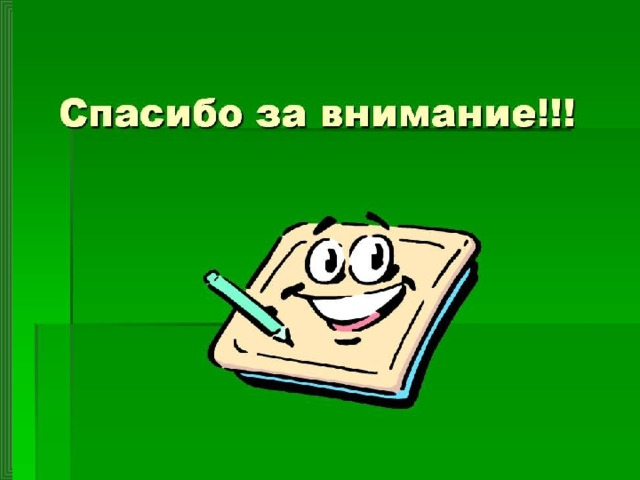